بسم الله الرحمن الرحيم
Prof  DR. Waqar Al – Kubaisy
10/15/2022
1
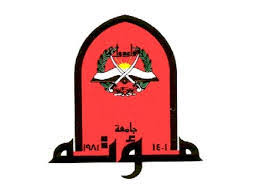 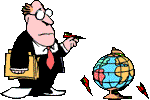 MEASURES OF   
     DISEASE FREQUENCY
Part 1
Prof  DR. Waqar Al – Kubaisy
17-10-2022
10/15/2022
2
Epidemiology:             Definition
“The study of distribution and determinants of health-related states or events in specified populations, and the application of this study to control health problems”
Study: includes surveillance, observation, hypothesis testing, analytic research, and   experiments.
•Distribution: Refers to analysis by time, place, and classes of persons affected.
Determinants: All the physical, biological, social, cultural, and behavioral factors that  influence health.
3
10/15/2022
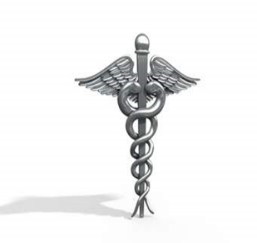 Aims of epidemiological study:-
    1 Controlling or preventing the spread of   disease. preventing re-occurrence of disease.

   2- Preventing the introduction of disease not              Present in the community.
 
    3- Eradicating disease already present.

 4- Detecting means for promoting health & efficiency of population in a community
10/15/2022
4
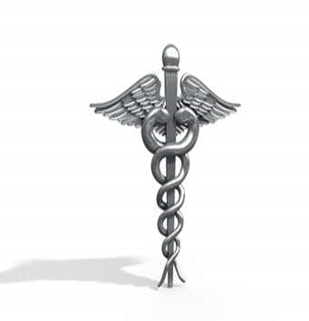 Uses of Epidemiology:-
1-To Describe the distribution & size of diseases   in human population. Age, sex social class…..

2- To Identify etiological factors in the   pathogenesis of disease

3-To Provide the data essential for management.

4- To Evaluation and planning of services for the prevention & control and treatment of disease
10/15/2022
5
Uses of Epidemiology:-
To Describe the distribution & size of diseases   in human population. Age, sex social class…..
To Identify etiological factors in the pathogenesis  of disease
To Provide the data essential for management.
 To Evaluation and planning of services for the prevention 
& control and treatment of disease
MEASURES OF DISEASE FREQUENCY
A prerequisite for any epidemiologic 
 investigation is quantify the occurrence of disease. 
The most basic & simplest method of expressing disease frequency     simple count.  ♀ 25        ♂ 10
         However 
count data alone have very limited utility for epidemiologists.
No. of student with Tuberculosis(TB)  
             =20 school A
= 30 school B   ????????
10/15/2022
6
To know  distributions and determinants of disease,
it is also necessary to know
The size of the population
♀ 25        ♂ 10
♀  200           ♂ 50
TB=20 school A
TB= 30 school B
100   School     A         
   200   School     B
The time period during which the data were collected

Such measures allows direct comparisons  of 
  disease frequencies in two or more groups of individuals.
10/15/2022
7
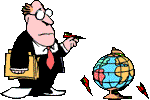 Rate
 Ratios 
Proportion
percentage
10/15/2022
8
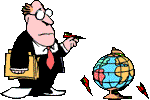 ♀ 25        ♂ 10
♀  200           ♂ 50
100   School     A         
   200   School     B
TB=20 school A
TB= 30 school B
The time period during which the data were collected.

Such measures allows direct comparisons  of disease frequencies in two or more   groups of individuals.     a
Rate
 Ratios 
Proportion
percentage
10/15/2022
9
Rate
 Ratios
Proportion
percentage
Rate
Is the measure of an event, condition (disease, disability  or death)
  with a unit population and 
  within a time period.
20 /100school A
30/200 school B
♀  25/200        ♂ 10/50
a__           a+ b
Basic factors needed to develop rate are 3
1- Numerator (No. of individual affected, diseased
            20 school A       30 school B
2-Denominator ;the total population of the study, 
  the total No. of group among which the affected (diseased) persons are derived
♀  200   ♂ 50
100   School   A         
 200   School   B
3- Time period   usually year
10/15/2022
10
Rate derived by    
Dividing  the number of cases (the numerator)   20,or 30    by the
 total number capable of experiencing the event 
            (denominator, or population at risk)  
      100  or  200     20/ 100     or 30/200      and 
multiplying the result by 100,1000,or 10000 (constant)
Cont. .. .Rate
a__                      a+ b
Rate=     Number of cases                       X 100
       Population of the area in specific time period
A .TB =  20/ 100 X 100 =        or      B.TB=  30/200X 100=
♂ = 10 / 50X100=20%
♀ = 25/200X100= =12.5%
in order to know how many cases accrued for  that  unit of population
10/15/2022
11
Cont. .. .Rate
Rate=   Number of cases            X 100
     Population of the area in specific time period
a__a+ b
In Rate the №.  of cases in numerator is 
subset of the population №. in denominator
Rate=  Number of TB cases  in Jordan 2017    X 100000
       Population of the Jordan in specific time period(2017
Rates are expressed in term of population, also
 are expressed in term of subgroups.♀ or   ♂.
Rate=  № of TB cases among ♂ in Jordan 2019  X 100000 
       ♂ Population in Jordan in specific time period(2019
Rate is defined as the number of cases defined / unit of population / unit of time
10/15/2022
12
There are 3 types of rates  
Crud Rates
Adjusted Rates
Specific Rates For subset or subgroup of total population
High rates as well as low rates provide useful information
 spread, 
transmission. 
cause,      
 control measurements
a__                      a+ b
♀ = 25/200X100= =12.5%
♂ = 10 / 50X100=20%
10/15/2022
13
Example
 TB  is higher  in males   than females population in the same community so
TB  occurrence in males  may  related to 
Smoking, HIV ,drug abuse  or any other factors
a__                      a+ b
In Rate the No.  of cases in numerator is subset of the population No. In denominator
10/15/2022
14
Rate
 Ratios
Proportion
percentage
Ratio
General  definition of Ratio
is the relation in: number degree, or quantity
existing between two independent groups
a__                            b
Ratio is the result of 
one quantity divided by another of a same kind
TB ratio school A/school B
20/30=   0.66: 1
No. of student with (TB)  
20 school A        
 30 school B
TB ♂ ratio to♀
10/25    =0.4      ♂/♀
10/15/2022
15
Ratio 
     Is a relative No. that express the magnitude of one occurrence in relation to the other. 
             (2 independents Groups)
a__                            b
Ratio is less useful than rates in epidemiology ????
as the time element is missing, making the result more generalized finding
In Ratio the numerator is not included in the population defined by the denominator 
20/30                                   10/25
a__                            b
In Ratio the numerator is not part of the denominator population
10/15/2022
16
Ratio is less useful than rates in epidemiology 
as the time element is missing, making the result more generalized finding
All Rates can be viewed as ratios, 
                           but 
ratios are not necessarily Rates
a__                            b
In Ratio the numerator is not included in the population defined by the denominator 
20/30                                   10/25
In Ratio the numerator is not part of the denominator population
10/15/2022
17
Rate
 Ratios
Proportion
percentage
Proportion  & percentage
The proportion
Is a relation between the amount,No., size or  degree of one thing and the amount, size, No., or degree of another.     ????
In epidemiology  
a proportion is a  ratio in which the numerator is included as part of denominator.  ????
In strict definition the proportion 
      must fall within the range of   0.0 to 1.0.
10/15/2022
18
The impotent difference between a
 ratio and proportion   is that 
the numerator of a proportion is included in the population defined by the denominator.
10/15/2022
19
Epidemiological Measures of Health Status
Measurements of disease frequency
There are two types of rates:
Rates of morbidity (frequency of illness)
Rates of mortality (frequency of deaths)
Sickness -Morbidity  rates
Death -Mortality rates
are used as H. status 
indicator
Morbidity
10/15/2022
20
MEASURES OF DISEASE FREQUENCY
Morbidity Rate
Morbidity is the extend of illness, injuries, or disability in  a defined population during specific period of time
In epidemiology three key morbidity
      1 Incidence 
       2-Prevalence
       3- Attack Rate
The measures of disease frequency used most frequently in epidemiology fall into two broad categories:                    prevalence and
                                      incidence.
10/15/2022
21
morbidity
Incidence 
  Prevalence
   Attack Rate
Incidence
Incidence is the No. of new cases of disease which came into existence within a certain period of time 
 per specific unit of population.
it is the No. of new cases of a disease occurring  in a specific population in a  specified time period
Incidence rate =number of persons developing a 
disease (new cases) in a specific time and locality X1000
                total number of population  at risk
Incidence of disease is the number of new cases that occur in a defined population in a specific period of time
*The rate at which new cases of a disease arise
10/15/2022
22
Cont.  ……Incidence
Incidence =
NO. of new cases of a disease occurring in the population during a specified period of time    ×1000
Number of persons exposed to the risk of developing the disease during that period of time
The incidence of a particular disease could therefore be expressed as, say, 5 per 1000 person per year
The incidence of a disease quantifies the rate of
 new events or cases of a disease that develop in a population at risk during the specified time interval. 
It permits to calculate the probability (risk) of each individuals to become ill in a set period of time.
10/15/2022
23
Example
Cont.  ……Incidence
A study done on  1500 school children  during 2020 found  20 with TB.  By follow up the school children during 2021  the number of students with TB was  28
New cases   were 8    =  28-20= 8
Incidence  new cases only 2021  =  8/1500 X 1000
Incidence = 5.33/1000 population/year
Incidence rate =       
     №  of new cases of a disease within a population in a given time period                                        X 1000
     № of persons exposed to risk of developing
          the disease in the same time period
Incidence rate:
The rate of developing the disease
It is of value for searching for the causes of the disease.
10/15/2022
24
Cont.  ……Incidence
1-An incidence rate can be used to
   Estimate the probability of or risk of developing a disease during a specific time period
Incidence = 5.33/1000 population/year  

2-As incidence goes up the risk possibility or probability goes up
Time-             Place  -      Person 
Higher Incidence existence of or potential for an epidemic become known and predictable
Incidence rate=absolute risk
Probability of developing a disease
10/15/2022
25
A study done on  1500 school children  during 2020 found  20 with TB.  
By follow up during 2021  the number 
of students with TB 28
Cont.  ……Incidence
Numerator & Denominator in incidence
Numerator
Is the No. of new cases within a time period. 8 cases
Denominator 
the number of population at risk .or under study in the group or population. 1500
New cases   were 8    =  28-20= 8
Incidence  new cases only 2021  =  8/1500x 1000
Incidence =5.33/1000 population/year
10/15/2022
26
Cont.  ……Incidence
Population at risk be used as a denominator
The incidence of a disease quantifies the rate of new events or cases of a disease that develop in a population at risk during the specified time interval. 

It permits to calculate the probability (risk) of each individuals to become ill in a set period of time.
10/15/2022
27
Cont.   …Population at risk be used as a denominator
The midyear population could be used as a denominator
 in diseases affecting the whole community. (cholera, TB)

In other diseases, not everyone in a study population may be at risk for developing diseases. (e.g. some diseases are lifelong
     in duration, so that once a person has it, he  will not develop it again; 
those persons are removed from the denominator)
10/15/2022
28
Population at risk
The people who are susceptible to a given disease are called the population at risk, and can be defined by demographic, geographic or environmental factors. 
An important factor in calculating measures of disease frequency is the correct estimate of the numbers of people under study. 
Ideally these numbers should only include people who are potentially susceptible to the diseases being studied. 
For instance, men should not be included when calculating the frequency of cervical cancer
10/15/2022
29
The population at risk is the group of people susceptible to develop a characteristic.  For example when studying measles, the population at risk used for the calculation should be the children under five years of age, because measles is rare after that age. The population at risk is used as the denominator when calculating proportions or rates
Population at risk
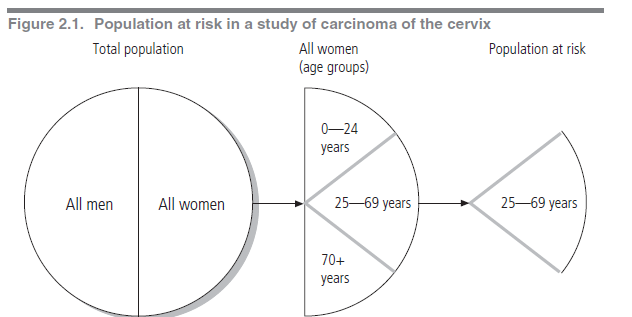 10/15/2022
30
2  Attack rate:
A specific  form of incidence rate in which there is a limited period of risk as in: 
cases of epidemics reflecting the virulence of the organisms.
3 Secondary attack rate=№. of secondary cases  x100
                                               №. of susceptible
This rate is used to measure the ease of communicability in case of communicable diseases
*The length of incubation period is important to identify the secondary cases.
*Immune Individuals (whether due to natural infection or immunization) should be excluded from the denominator
10/15/2022
31
morbidity
Incidence 
  Prevalence
   Attack Rate
Prevalence
Prevalence
is the № of  All cases of disease,, or condition, present at a particular time , in relation to the size of population from which it is drown.
Prevalence means ALL. (Old+ New)
Prevalence 
quantifies the proportion of individuals in a population who have the disease at a specific time
Prevalence: in the number of cases of a disease present in a defined population at a given point of time
*Proportion of a population already affected by a particular disease at a particular time
10/15/2022
32
A study done on  1500 school children  at  Al-Karak , during 2020 found  20 with TB.  By follow up during 2021 the number of students with TB 28
Incidence  new cases only 2021  =  8
 prevalence ??          2020
 prevalence ??         2021
Prevalence 2020  = 20/1500x1000=13.33/1000population/year
Prevalence 2021  =28/1500X1000=18.66/1000population/year
Thus, prevalence can be thought of as the status of the disease in a population at a point in time and as such is also referred to as point prevalence
10/15/2022
33
example, 
 visual examination survey conducted in Al Karak among
 individuals , 52 - 85 years of age, during  2021
310 of the 2477 persons examined had cataracts at the time of the survey. ???????
The prevalence of cataract in that age group was 
 
  

  

310 / 2477 X100 ,=12.5% prevalence of cataract among population aging  52 - 85 years in Al Karak during  2021
P = № of existing cases of a disease  X 100
  total population  at risk at a given point in time
10/15/2022
34
Prevalence is controlled by two elements 
No. of individuals who have been diseased in the past
 the length or duration of the illness.
Duration   and   
  Incidence
Prevalence will vary in direct relation
Prevalence
duration of the illness
Prevalence
incidence
10/15/2022
35
Relationship Between Incidence and Prevalence
Recovery
Death
Incidence
Prevalence
Pot
Incidence is all new cases of the disease. 
They enter the prevalence pot. 
 If no cases leave the prevalence pot, it continues to Fill, adding to the number of cases unless
 some cases either recover or die reducing the prevalence.
10/15/2022
36
Relationship Between Incidence and Prevalence
Prevalence = I * D
Recovery
Death
Incidence
I = incidence
D = duration
Prevalence
Pot
Duration   and   
  Incidence
Prevalence will vary in direct relation
10/15/2022
37
Factors influencing prevalence rate
Prevalence
Increased  by:
longer duration of disease
prolongation of life without cure
Increase in the incidence of the disease
Immigration of cases
out migration of healthy people
improved diagnosis 
Better reporting
Decreased by:
short duration of disease
high case-fatality rate from disease
decrease in incidence
in-migration of healthy people
Emigration of cases
improved cure rate
Immunization prevents new cases
Prolongation of non diseased & healthy population
Prevalence
10/15/2022
38
Types of Prevalence
Period Prevalence
 Point Prevalence
A study done on  1500 school children at Al Karak during 2020 found  20 with TB.  By follow up  of school children during 2021 the number of students with TB was  28

 prevalence 20           2020
 prevalence 28         2021
Period prevalence:
Number of cases that occur during a specified period of time
2020 –2021
10/15/2022
39
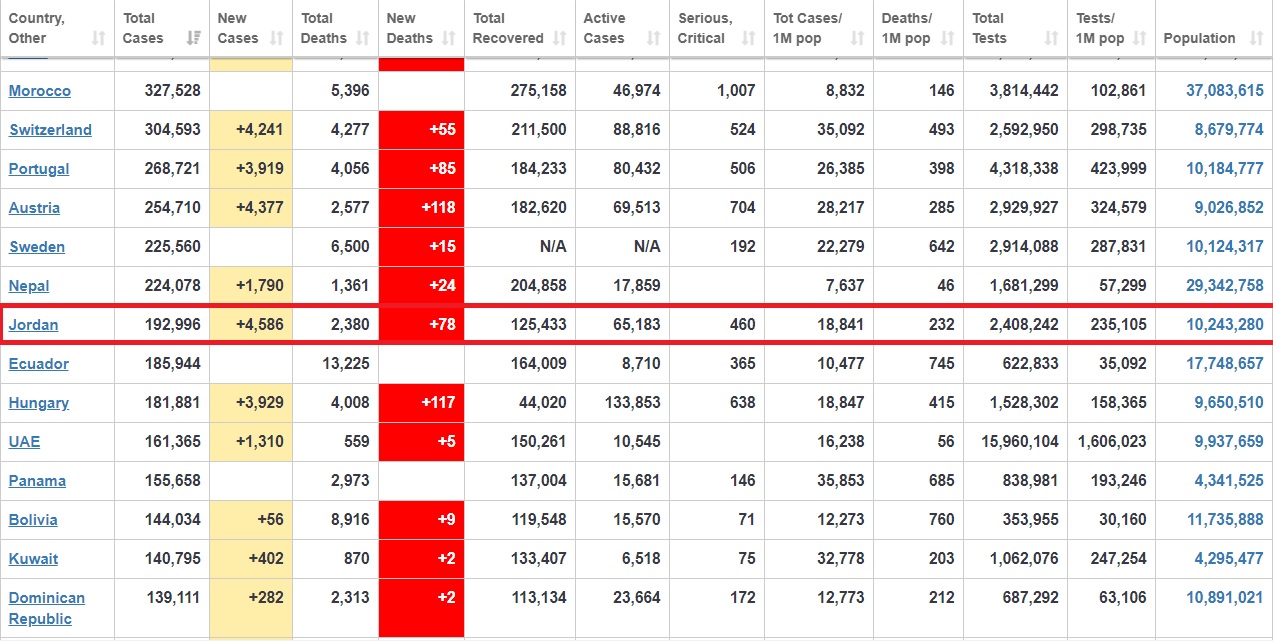 THANK   YOU  ALL
10/15/2022
41